Добро пожаловать в село Поярково
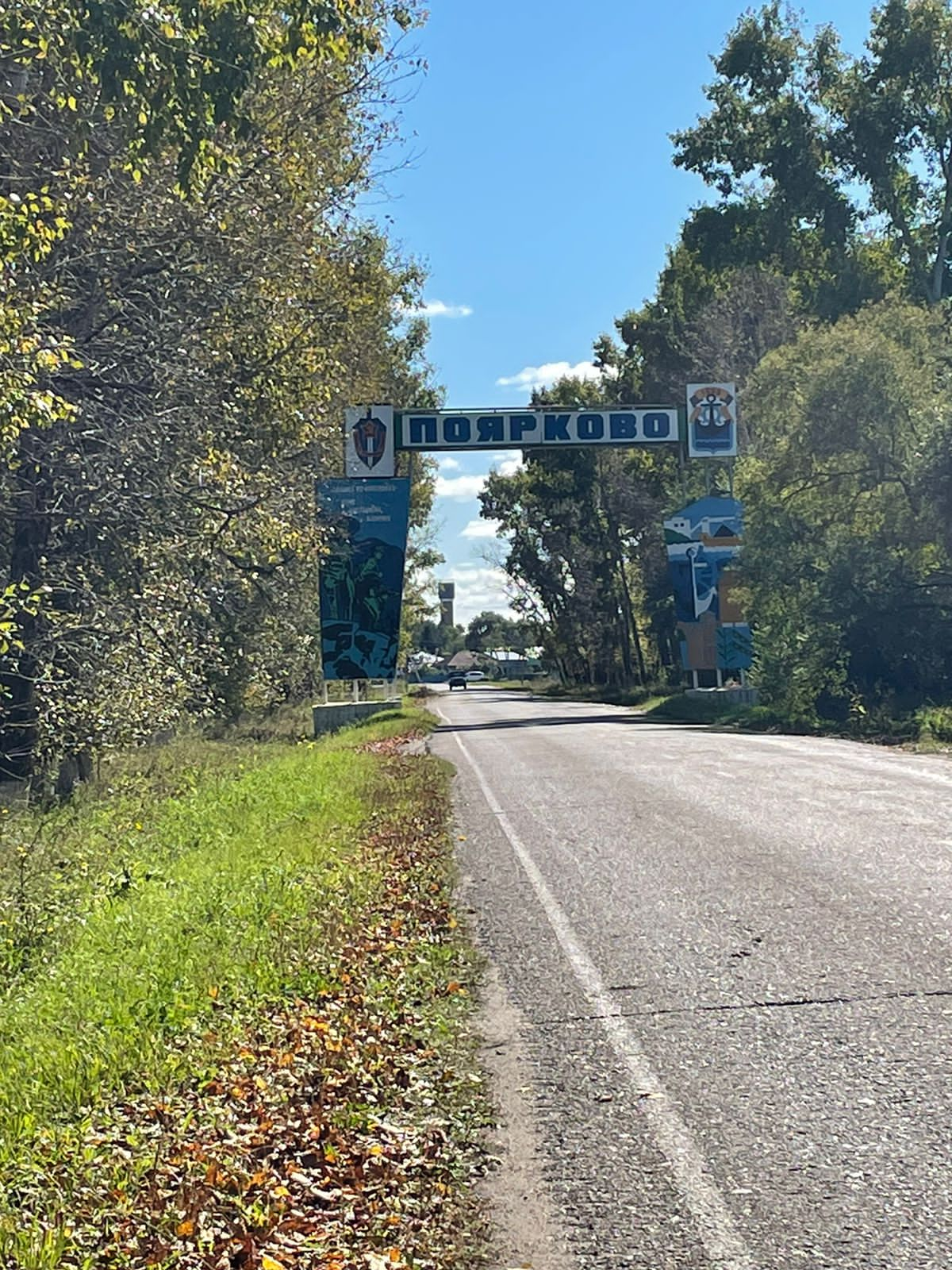 Ледяные горки
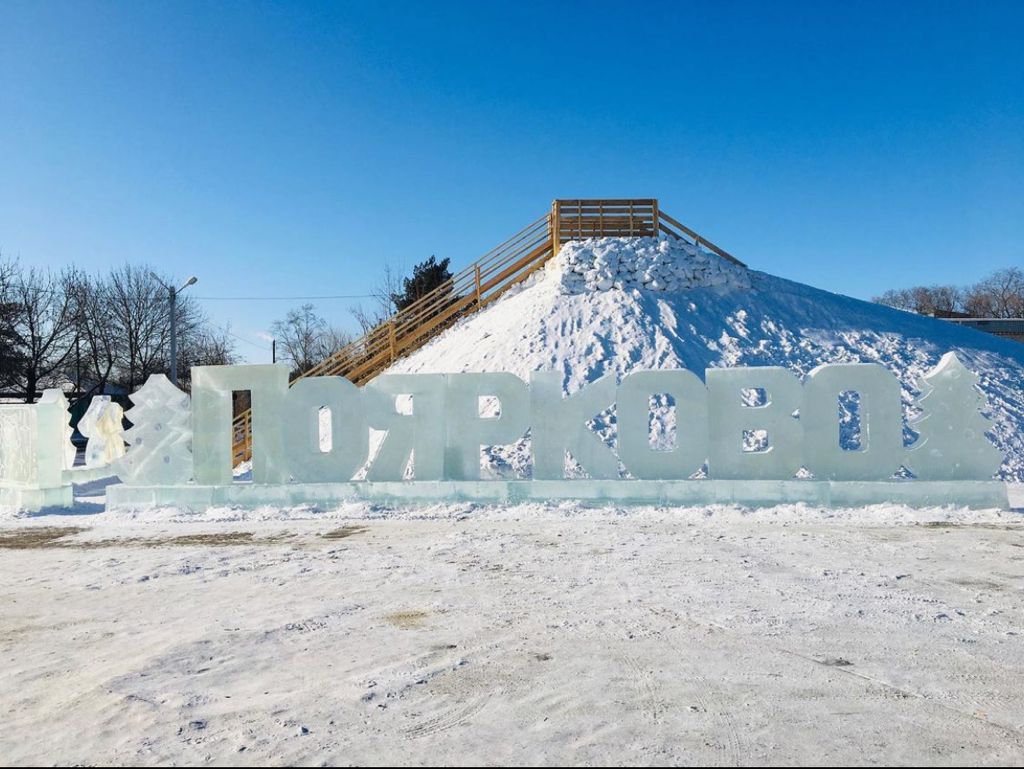 Домашние
животные
Наши магазины
Современный стадион
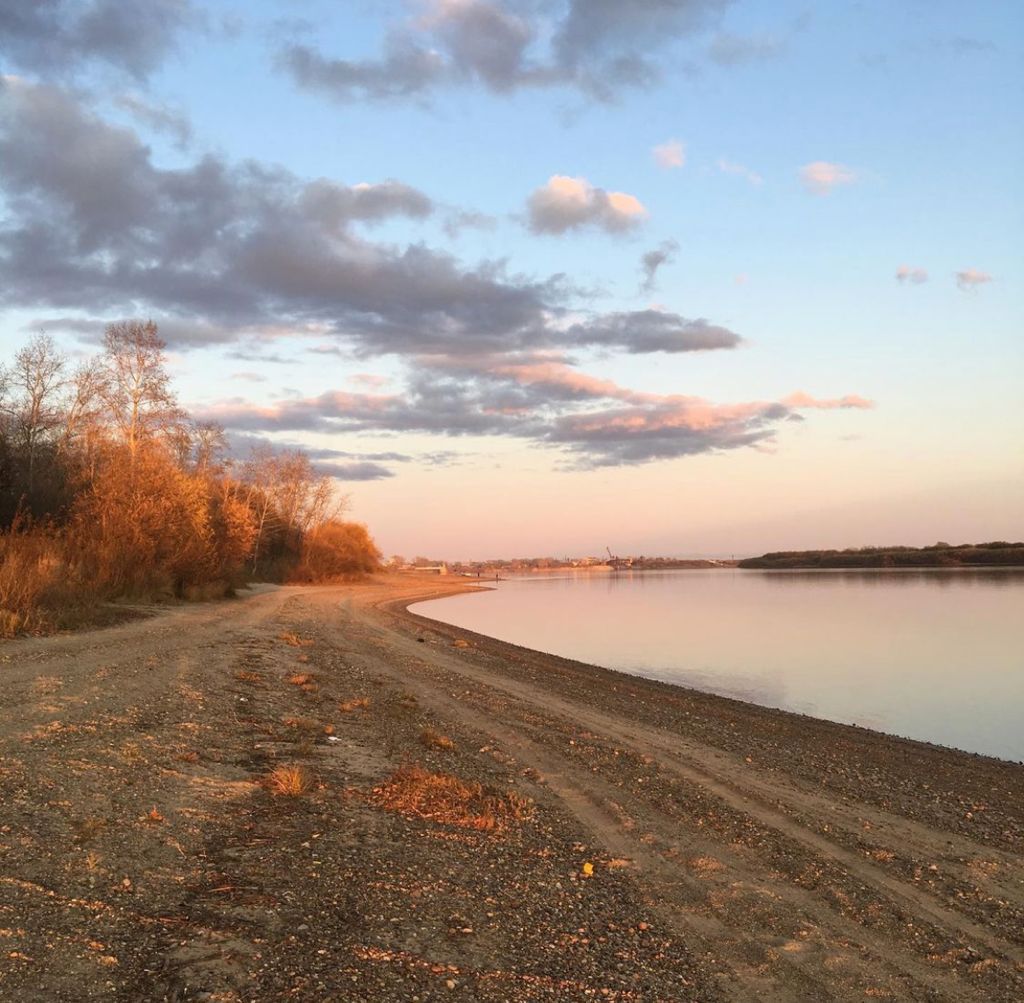 Река Амур
Ждём вас в нашем 
селе Поярково!
Рахманова Виктория, 2 Г